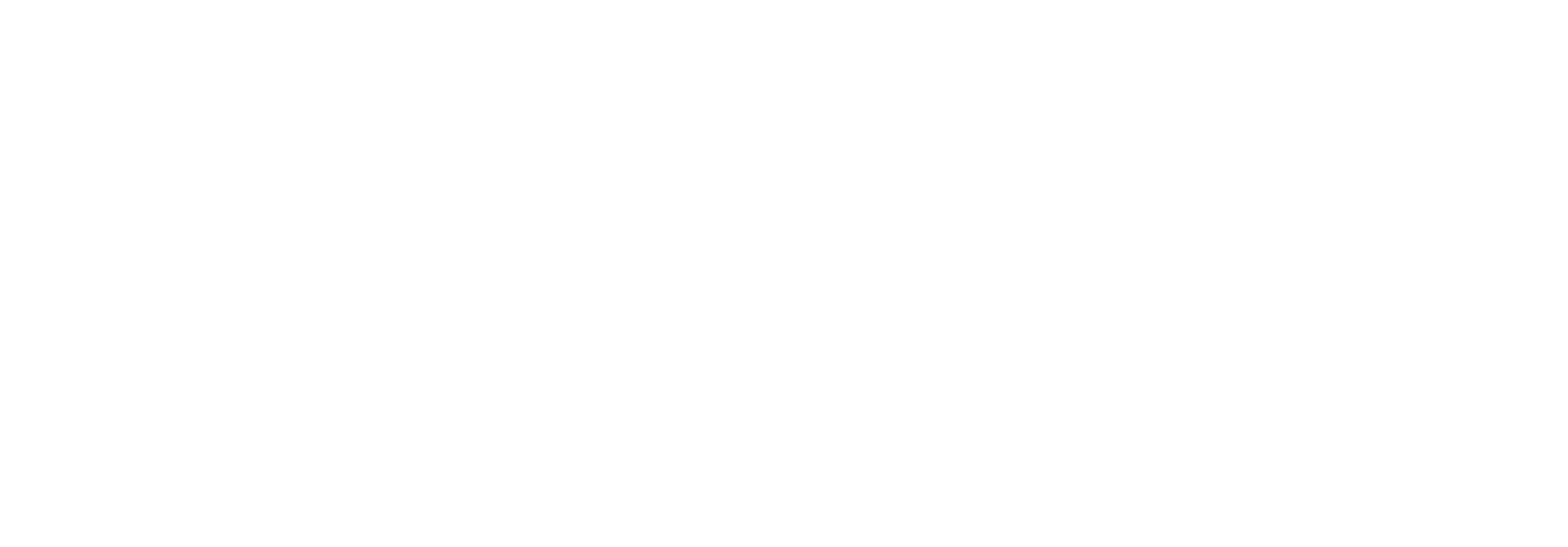 Psalm 133 (DNP)	t. A.J. Molenaar, J.P. Kuijper; m. Genève 1551
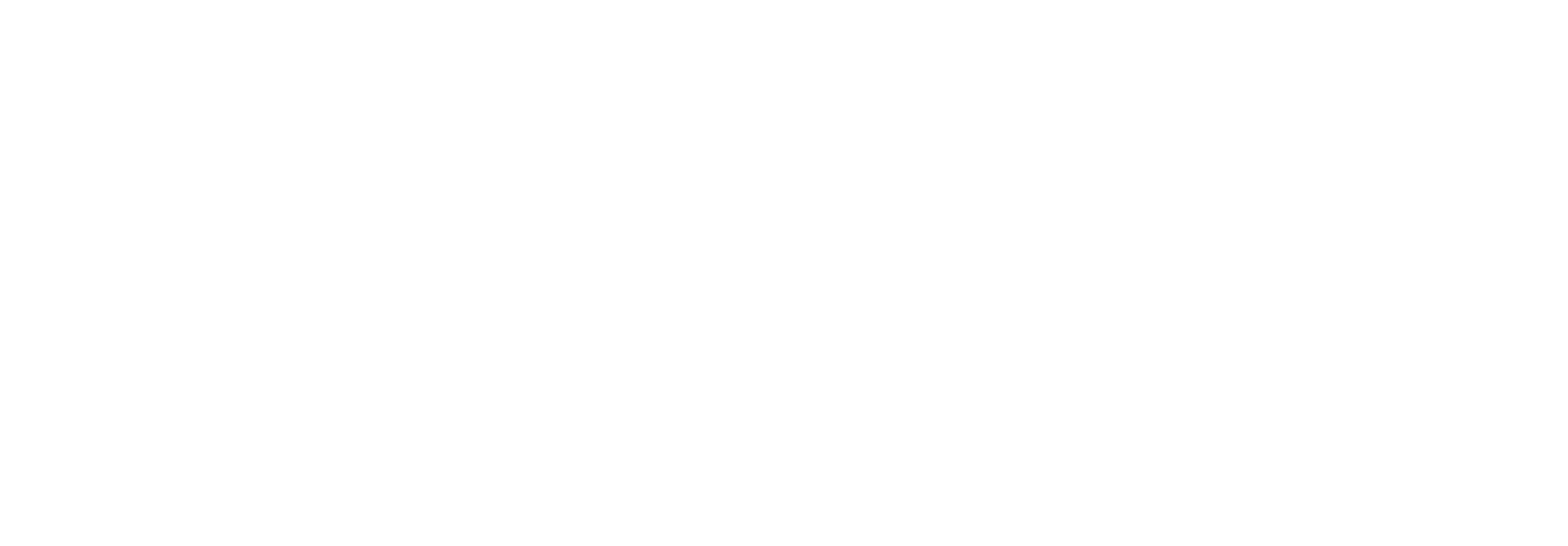 Psalm 133 (DNP)	t. A.J. Molenaar, J.P. Kuijper; m. Genève 1551
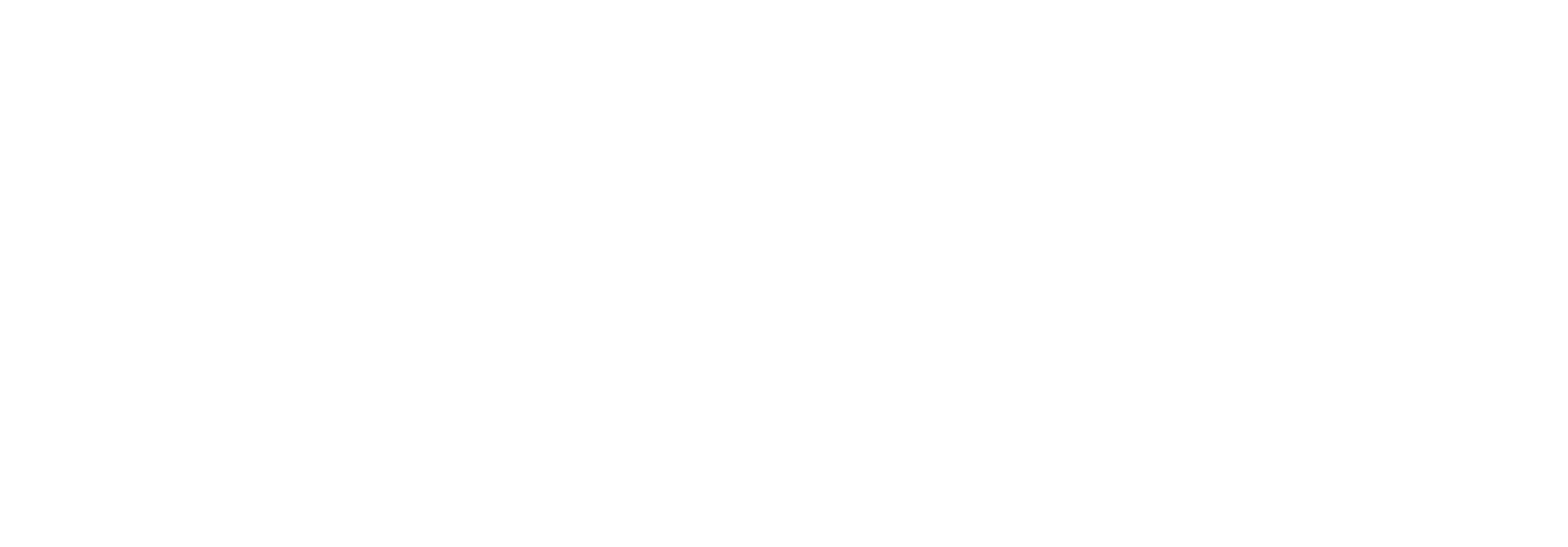 Psalm 133 (DNP)	t. A.J. Molenaar, J.P. Kuijper; m. Genève 1551
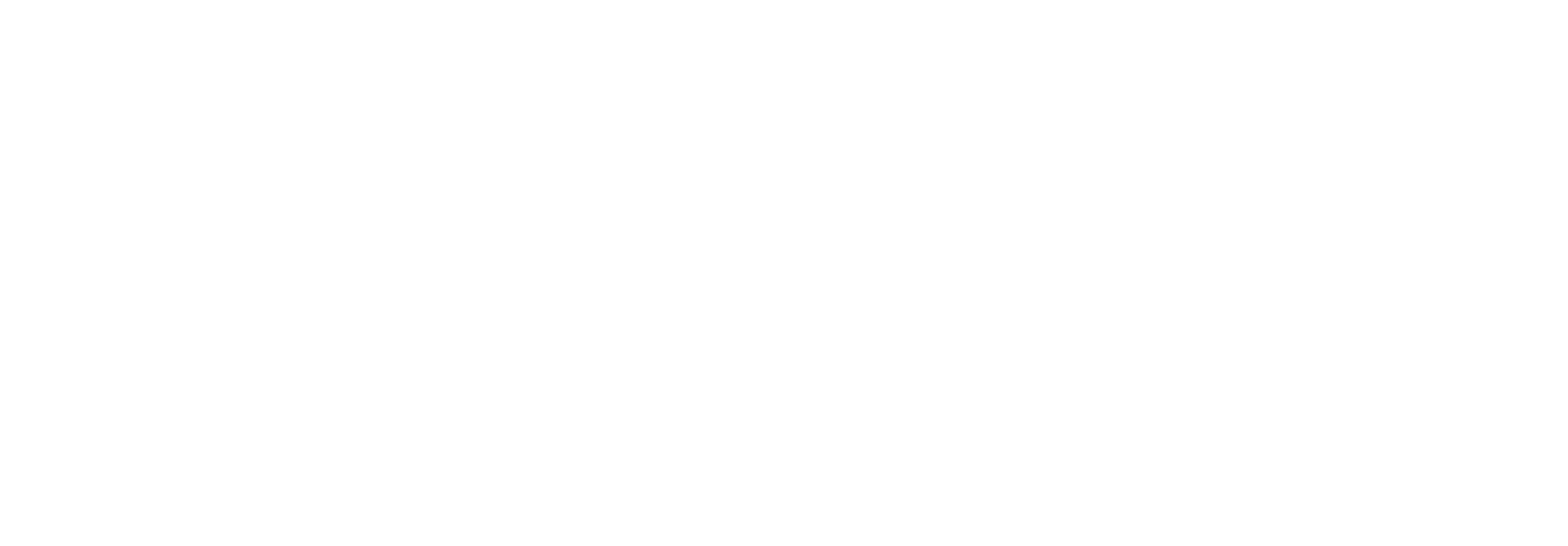 Psalm 133 (DNP)	t. A.J. Molenaar, J.P. Kuijper; m. Genève 1551